COAST PRICE
PROFIT
EXPENSES
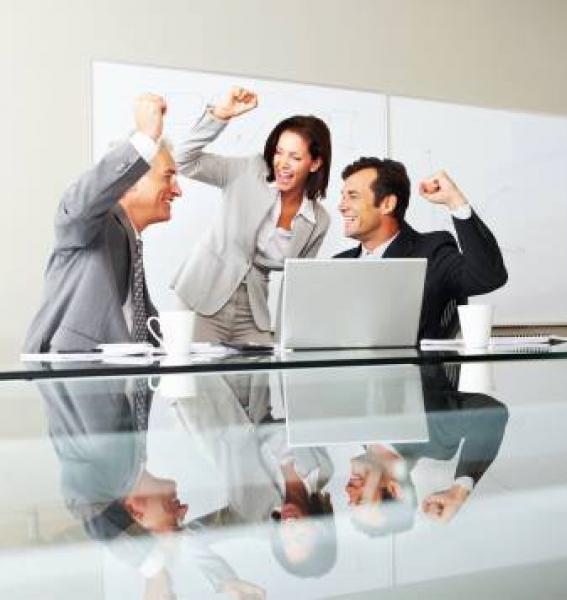 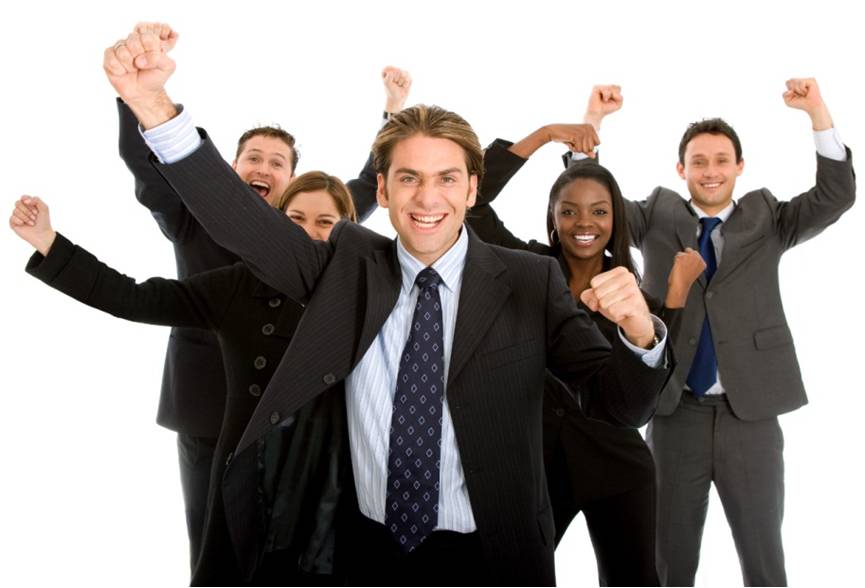 ASSETS
LIABILITIES
REALIZATION
The Passive Voice
to be + Participle II
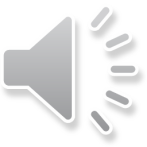 Департамент образования города Москвы   Государственное бюджетное  профессиональное образовательное учреждение  города     Москвы «Московский колледж управления, гостиничного бизнеса и информационных          технологий  «Царицыно»
МЕТОДИЧЕСКАЯ  РАЗРАБОТКА  
открытого урока
иностранного языка в группе Б-412
Тема:  «Использование глаголов страдательного залога в диалогической речи  (на примере профессиональных ситуациях)»
Подготовила: Маматкулова А.Б.
Video Vacabulary
Match the words with their meaning
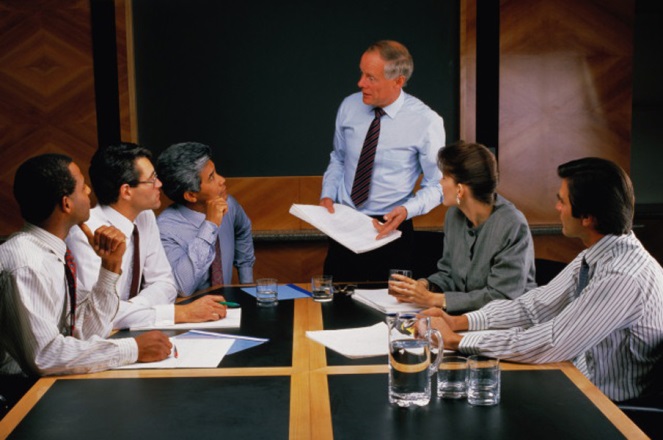 1.PROFIT
2.EXPENSES
3.COAST PRICE
4.ASSETS
5.REALIZATION
6.LIABILITIES
7.TO SPEND
8.INCOME STATEMENT
9.CREDITOR
10.TAX
11.SALARY
12.PAY CHECK
A)Платежный чек
Б)Налог 
В)Активы
Г)Себестоимость
Д)Прибыль
Е)Зарплата
Ж)Затраты
З)Кредитор
И)Отчет о доходах
К)Реализация
Л)Пассивы
М) Тратить
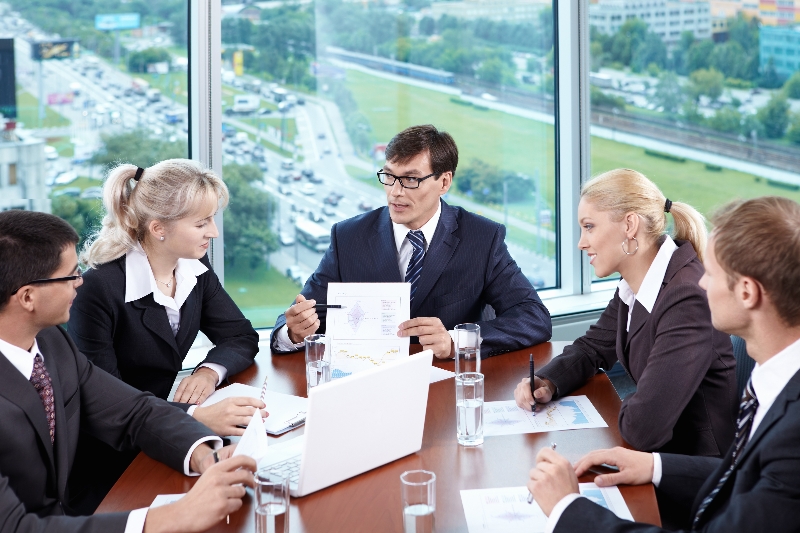 Vocabulary
Прибыль   
Затраты
Себестоимость 
Активы
Реализация
Пассивы
Тратить
Отчет о доходах    
Кредитор
Налог
Зарплата
Платежный чек
1.  PROFIT
2.  EXPENSES
3.  COAST PRICE
4.  ASSETS
5.  REALIZATION
6.  LIABILITIES
7.  TO SPEND
8.  INCOME STATEMENT                                                
9.  CREDITOR
10.  TAX
11.  SALARY
12.  PAY CHECK
Passive voice
Translate sentences and change into the Passive Voice :
Я сделала отчет.
Она прочитала отчет.
Они потратили 150 тысяч рублей за 9 месяцев.
Я заплатила налог.
Кредитор выплатил кредит .
Бухгалтер выписал чек.
Компания получила хорошую прибыль. 
Мы потратили 70 тысяч рублей.
Я получил прибыль
Она выписала чек 
Они подняли цены 
Директор получил заказ.
Диалог 1
(accounting assistant Mrs.Berg and accountant Mrs.Lee)
Опорная лексика :
 were expenses increased 
 connection
 Prime cost 
influence expenses
paid
tax
Диалог 2
(Clerk Tony and bookkeeper Alexandra)
                    Опорная лексика: 
the salary 
detain
 pay slip
 lender
 tax 
credit
Financial report
Questions to the video (Financial report)
What results did you see?

Which factors did affect financial results ?
Create dialogues in English
Вариант 1
Based on the financial statements of the main accountant ____________________ OOO "_________________" it is necessary to determine the financial result from the sale of products, calculate the influence of factors on the financial result from the sale of products by volume of production, the level average prices of product, variable costs per unit of output and the amount of fixed cost payment to make way chain substitutions. Make a conclusion. 
 
10230х (4,2-2,49)-10332=+7161
8340х(4,2-2,49)-10332= +3929
8340х (4,7-2,49)-10332= +8099
8340х(4,7-2,45)-10332=8433
8340х(4,7-2,45)-11259=7506
Total profit = П1-По= 7506-7161=+345
Including for change:
- Volume prod. –  3929-7161= -3232
- Prices –               8099-3929= +4170
- variable costs    8433-8099= +334 
- fixed costs         7506-8433= -927
Вариант 2
Based on the financial statements of the main accountant ____________________ OOO "_________________" it is necessary to determine the financial result from the sale of products, calculate the influence of factors on the financial result from the sale of products by volume of production, the level average prices of product, variable costs per unit of output and the amount of fixed cost payment to make way chain substitutions. Make a conclusion.

 

10200х (4,4-2,49)-8262=+11220
12400х(4,4-2,49)-8262= +15422
12400х (4,8-2,49)-8262= +20382
12400х(4,8-2,45)-8262=20878
12400х(4,8-2,45)-16740=+12400
Total profit = П1-По= 12400-11220=+1180
Including for change:
- Volume prod. –           15422-11220= +4202
- Prices –                        20382-15422= +4960
- variable costs  20878-20382= +496 
- fixed costs              12400-20878= -8478
Вариант 3
Based on the financial statements of the main accountant ____________________ OOO "_________________" it is necessary to determine the financial result from the sale of products, calculate the influence of factors on the financial result from the sale of products by volume of production, the level average prices of product, variable costs per unit of output and the amount of fixed cost payment to make way chain substitutions. Make a conclusion.

 

10400х (4,8-4,12)-9256=-2184
8140х(4,8-4,12)-9256= -3721
8140х (5,0-4,12)-9256= -2093
8140х(5,0-3,90)-9256=-302
8140х(5,0-3,90) -11396=-2442
Total profit = П1-По= (-2184) – (-2442)=+258
Including for change:
-Volume prod. -       (-3721)-(-2184)= -1537
-Prices -                (-2093)- (-3721)= +1628
- variable costs -   ( -302)- ( 2093)= +1791
- fixed costs -    (-2442) – (-302)= -2140
.
Вариант 4
Based on the financial statements of the main accountant ____________________ OOO "_________________" it is necessary to determine the financial result from the sale of products, calculate the influence of factors on the financial result from the sale of products by volume of production, the level average prices of product, variable costs per unit of output and the amount of fixed cost payment to make way chain substitutions. Make a conclusion.
.
13000х (4,7-2,48)-27560=+1300
14200х(4,7-2,48)-27560= +3964
14200х (4,7-2,48)-27560= +3964
14200х(4,7-2,70)-27560=+840
14200х(4,7-2,70)-31240=-2840
Total profit= П1-По= (-2840) – (1300)=-1540
Including for change:
-Volume prod. –           3964-1300= +2664
-Prices –                        3964-3964= 0
- variable costs  840-3964= -3124
- fixed costs -2840- 840= +2000
1.Задача : Tasks:
1. Какие факторы повлияли на финансовый результат ?
Which factors did affect financial result ?
2. За счет увеличения цен и уменьшение переменных затрат увеличилась прибыль?
Did the profit increased at the expense of increased prices and reduction of variable expenses?
Увеличение цены произошло за счет увеличения себестоимости товара.
The increase in the price occurred at the expense of increase in a prime cost of goods.

2.Задача : Tasks:
1. Какие факторы повлияли на финансовый результат ?
Which factors did affect financial result ?
2. За счет увеличения объема производства продукции и увеличения цен на продукцию, а так же уменьшение переменных затрат, компанией была получена прибыль.
At the expense of increasing the volume of production and increased prices of products, and also reduction of variable expenses, the company has received profit.

3.Задача : Tasks:
1. Какие факторы повлияли на финансовый результат ?
Which factors did affect financial result ?
2. За счет увеличения цен и уменьшение переменных затрат увеличилась прибыль?
Did  the profit increased at the expense of increased prices and reduction of variable expenses?
Увеличение цены произошло за счет увеличения себестоимости товара.
The price increase occurred at the expense of increase in a prime cost of goods.

4.Задача : Tasks:
1. Какие факторы повлияли на финансовый результат ?
Which factors did affect financial result ? 
2. За счет увеличения объема реализации продукции и увеличения себестоимости изделия при оставшейся цене организация получила убыток.
At the expense of increase in volume of product sales and increase in prime cost of a product at the remained price the organization had a loss.
The scheme of formation of profit
-
=
profit
expenses
INCOME
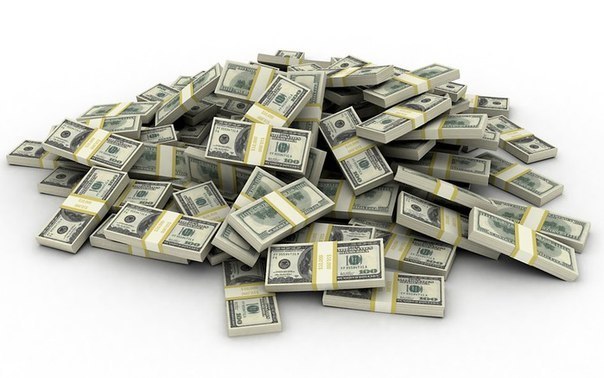 Take stock of lessons
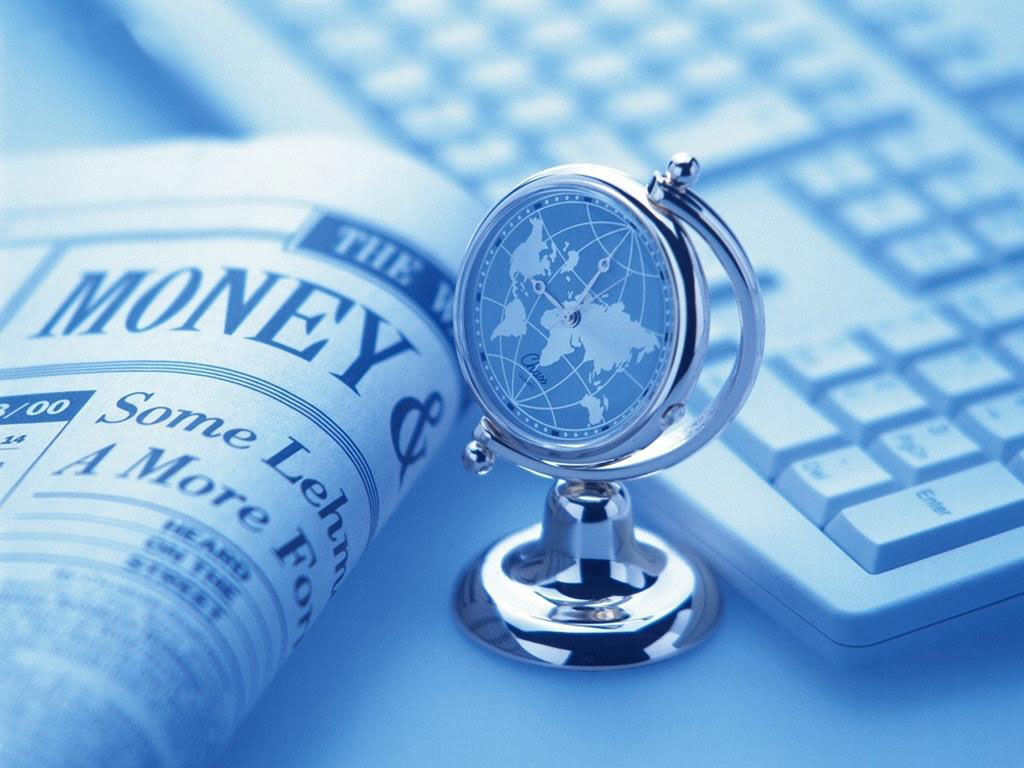 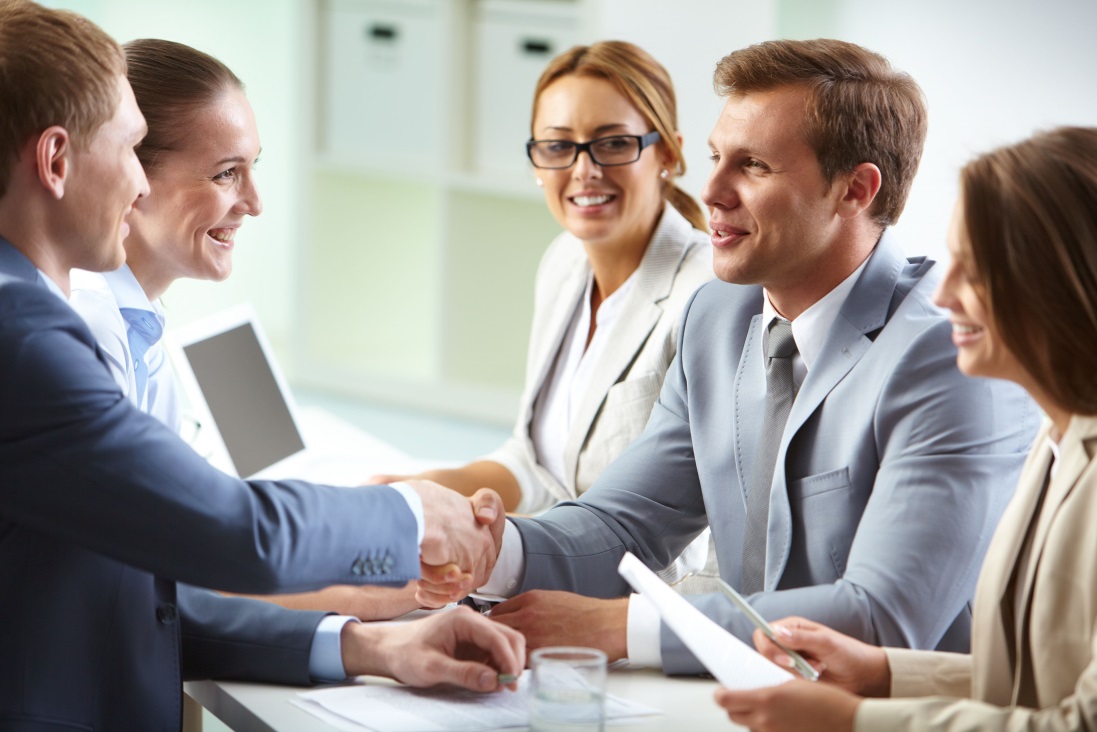 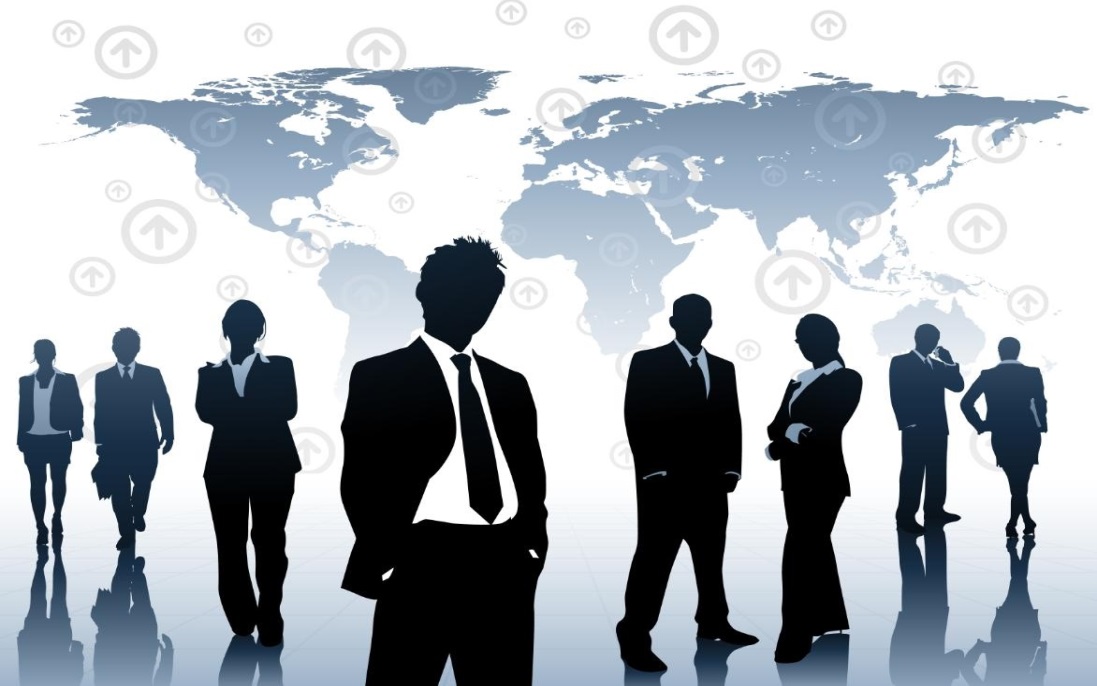 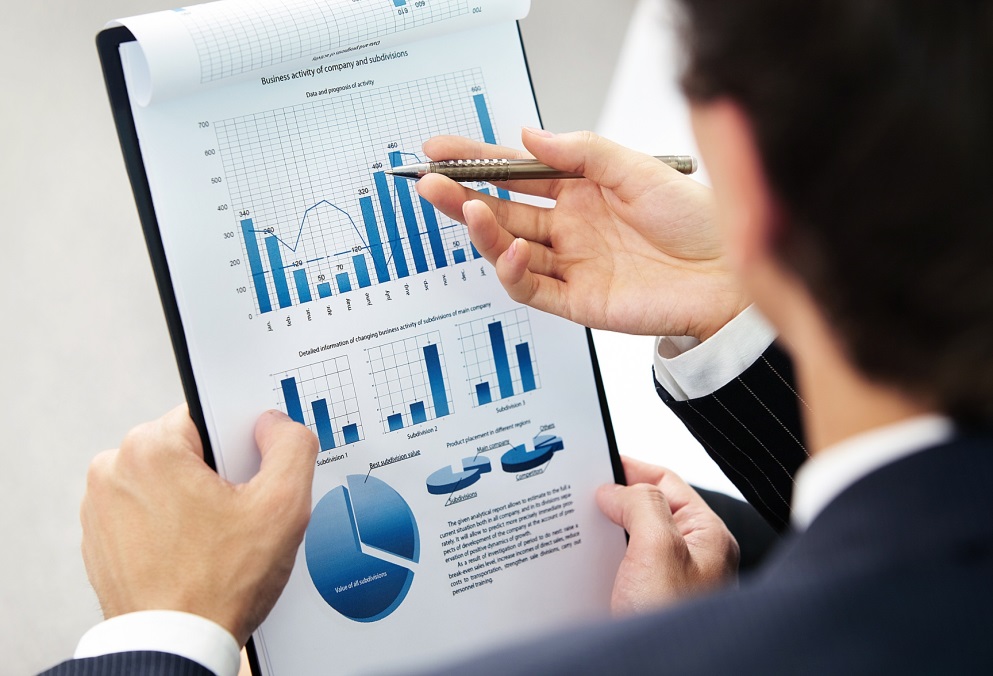 Reflection
Today I learned …

It was interesting …

It was hard …

I know …

Now I can …

I learned …

The lesson gave me …
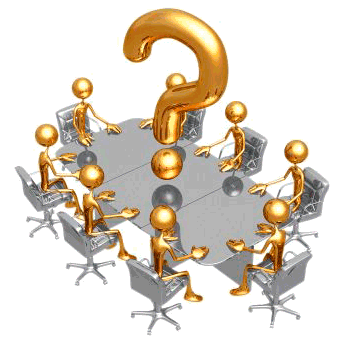 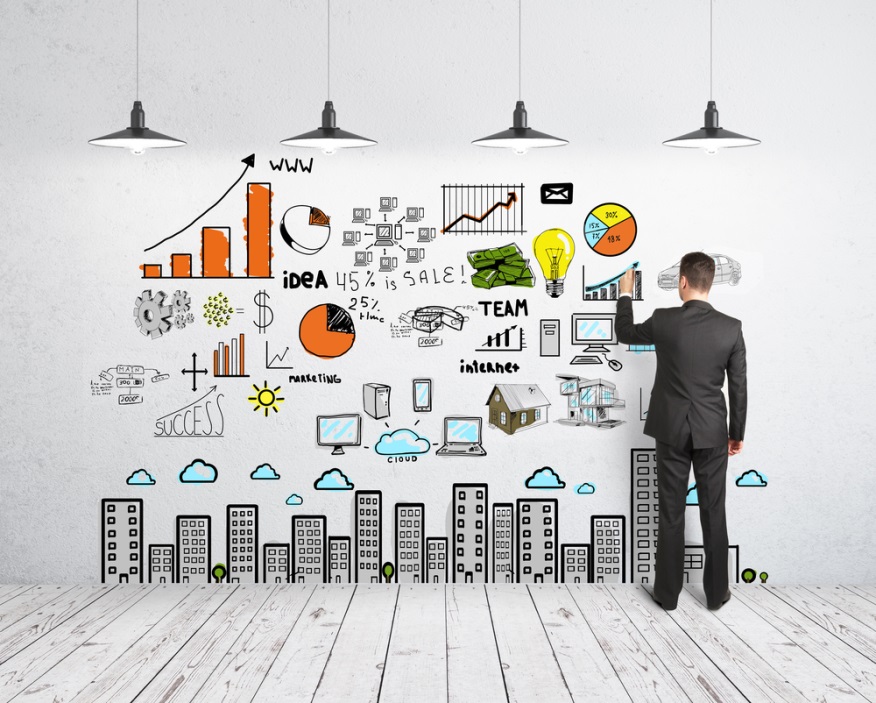 Home work
Words (repeat)

Составить диалог (с профессиональной лексикой).